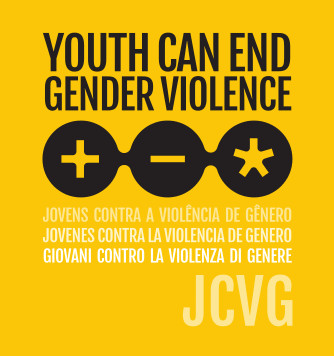 MASCULINIDAD +
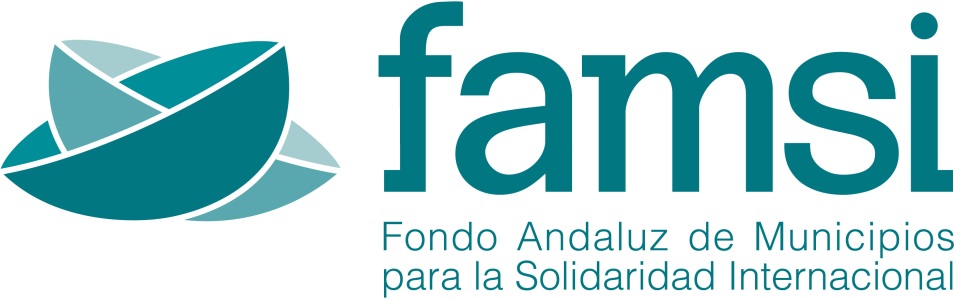 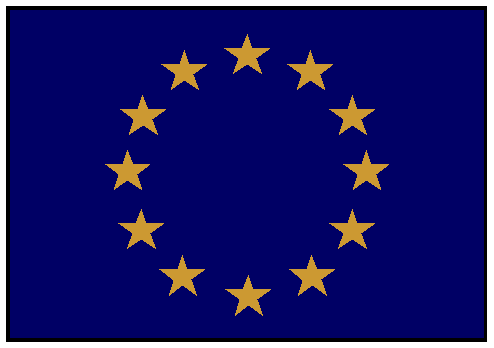 Proyecto cofinanciado por la Unión Europea
TALLER 4:MASCULINIDAD POSITIVA
¿Qué ganan los hombres con la desigualdad?
Poder de acción
Reconocimiento público
Privilegios
¿Qué coste tiene la desigualdad?
Discriminación

Ciclo de la violencia

Déficit de derechos humanos
¿Qué ganan los hombres con la igualdad?
Adiós al miedo a ser “poco hombre”
Nuevos modelos, nuevos referentes
No nos ocultamos a nosotros mismos
Conexión con las emociones
Poder expresar el miedo, la inseguridad, la frustración, la tristeza…
¿Qué coste tiene la igualdad?
NINGUNO!!!!
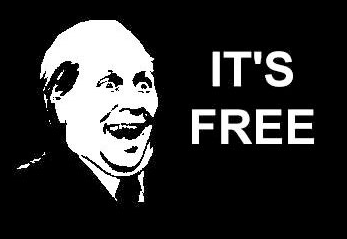 Nuevos modelos de masculinidades basados en la equidad
Proigualitarios
Padres responsables
Cuidadores y autocuidadores
Corresponsables
Conectados con las emociones
Sexualmente respetuosos
No homófobos

ABIERTAMENTE EN CONTRA DE LA VIOLENCIA
Ganancias de la asunción de una sexualidad desde la equidad
Sumamos la afectividad a la sexualidad
Restamos miedos y bloqueos irracionales
Mejoramos nuestra autoestima
Acabamos con el aislamiento emocional
Mejoramos nuestra calidad de vida y nuestra salud
Potenciamos la comunicación dentro de nuestro vínculo
Somos referentes para nuestros hijos
Ganancias de la asunción de una sexualidad desde la equidad
Somos personas respetuosas ante otras opciones de vivir la sexualidad
Obtenemos educación sexual y no sólo información sexual
Mayor autonomía y respuesta a nuestros gustos, deseos y necesidades, y mejor respuesta a las de nuestras parejas
Ampliamos la sexualidad más allá del coito
Tenemos más oportunidades de ser feliz
¿Qué es un hombre pro-igualitario?
¿Qué es un hombre pro-igualitario?
¿Qué es un hombre pro-igualitario?
Sandra y Jesús están en una discoteca. Después de un rato bailando, se sientan en un sofá que está alejado de la pista. Empiezan a besarse y acariciarse. Los dos están muy a gusto. En un momento determinado, Sandra le dice a Jesús que quiere volver a la pista. El le contesta: “¿Por qué, si estamos muy a gusto?” Ella insiste en bailar y él le contesta: “El otro día me hiciste lo mismo. Me pones como una moto y luego quieres que paremos”. Jesús sigue besándola y abrazándola cada vez más fuerte, ella le pide que pare, pero él continúa. Sandra empieza a gritarle, y la gente que está alrededor los mira, pero no hace nada
Belén y Victor llevan meses saliendo. Este fin de semana no se iban a ver porque Victor está de exámenes y tenía que estudiar mucho. El lunes en el instituto, Belén le cuenta que salió el sábado con Ana y su pandilla. Víctor se enfada porque ella no le había dicho que iba a salir y porque no le gusta que salga con otros chicos si él no está. Además, le pregunta por la ropa que llevaba. Belén intenta explicarle que fue todo sin pensar, que Ana la llamó y se apuntó, que no veía nada de malo en salir con otras personas.
Víctor le pide que lo comprenda, que él es su novio y si a ella la ven por ahí con otros y en minifalda, van a pensar que ella es una guarra y se van a reír de él. Le dice además, que quizás es mejor que lo dejen, así ella podrá salir con quien quiera.
Belén le dice que tampoco hay que ponerse así, que lo tendrá en cuenta la próxima vez que la llamen para salir
Pedro estudia 3º de ESO, no le gusta el fútbol y saca buenas notas en clase. Con los chicos de su clase no se relaciona mucho porque quedan para ver los partidos de fútbol y delante de las chicas se hacen los chulitos. Se siente más cómodo con las chicas y además tiene muy buenas amigas.
Una tarde que estaba en el parque cuidando de su hermana pequeña, mientras su madre trabajaba, pasaron por allí unos cuantos chicos de la clase y empezaron a reírse de él y a insultarlo. En el grupo había algunos de la clase con los que se llevaba bien y que él creía que eran amigos suyos, pero se rieron como los demás.
Cuando contó el incidente a sus amigas, éstas le dijeron que pasara de ellos, que no les hiciera caso, que era un chico fantástico y no tenía que seguirles el juego. Aunque aparentemente no lo hace, en el fondo se siente raro de la clase y teme que se repita la situación
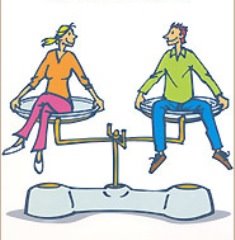 [Speaker Notes: Somos diferentes, cuando se habla de buscar la igualdad, se habla de buscar la equidad. Diferentes personas, pero igualdad de derechos]
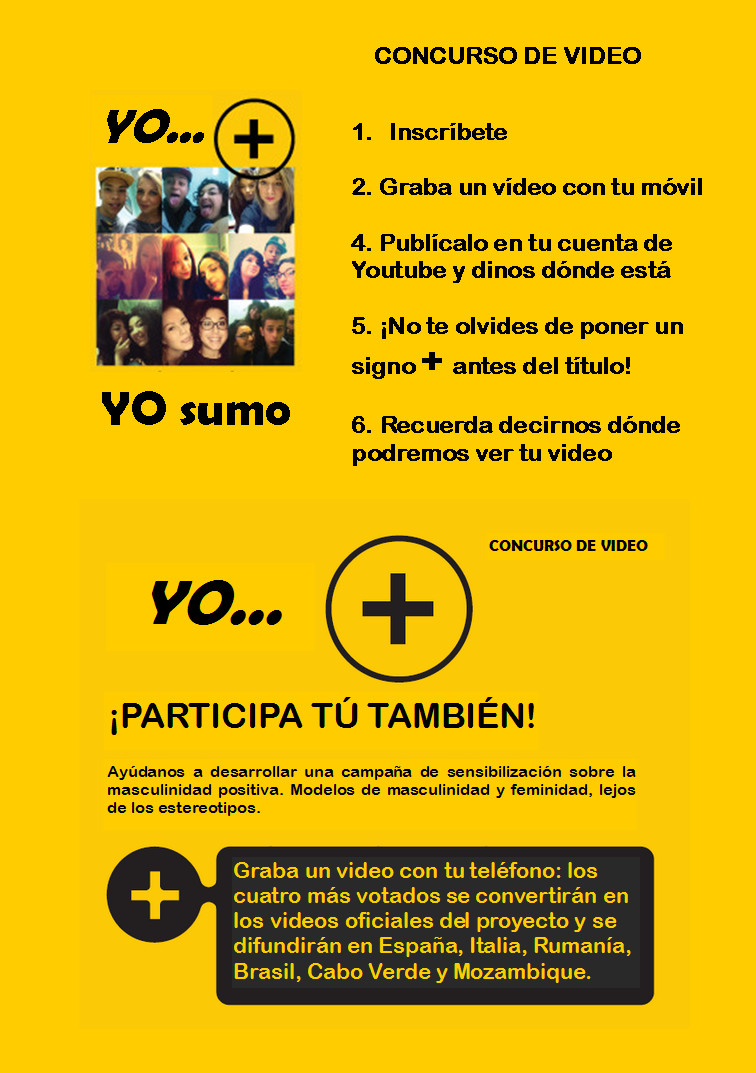 [Speaker Notes: Poner el vídeo de “tienes un problema de sexismo” (Bloque 1)]